ТЕМА 8. МИТНІ ЛАБОРАТОРІЇ В КРАЇНАХ ЄС
Важливим нормативним елементом регламентування принципів проведення митних експертиз є Регламент № 1294/2013 відомий як Митниця 2020 (Customs 2020) – це програма співпраці з Європейським Союзом, яка надає національним митним адміністраціям можливість створювати та обмінюватися інформацією та досвідом, у тому числі і для проведення митних експертиз
Базовою нормою, яка визначає принципи та завдання проведення митних експертиз, є ст. 134 Митного кодексу Євросоюзу.
Митні лабораторії ЄС координуються Європейською мережею митних лабораторій (CLEN, Група європейських митних лабораторій). На сьогодні CLEN налічує 89 лабораторій і 10 мобільних лабораторій.
Customs Laboratories European Network (іноді називають по іншому The Group of European Customs Laboratories (GCL)) організаційно співпрацює із Всесвітньою митною організацією, і фактично є організаційною структурою для координації діяльності митних лабораторій держав-членів Європейського Союзу (ЄС) (у формі оперативних нарад Meeting-Minutes

Основним досягненням CLEN вважається створення Спільної політики якості на основі міжнародного стандарту ISO 17025, а також уніфікації методів дослідження товарів і відбору проб (зразків) товарів для митних експертиз.
ВИМОГИ ДО МИТНИХ ЛАБОРАТОРІЙ
Повинна мати у своєму розпорядженні керівний і технічний персонал, який має повноваження й ресурси, необхідні для виконання своїх обов’язків, включаючи впровадження, підтримання та покращення системи менеджменту, і виявлення випадків відступів від системи менеджменту або процедур проведення випробувань та/або калібрування, а також для ініціювання дій щодо попередження або зменшення таких відступів;
Повинна мати у своєму розпорядженні засоби, що забезпечують свободу керівництва і співробітників від будь-якого неналежного внутрішнього й зовнішнього комерційного, фінансового або іншого тиску і впливу, який можуть мати негативний вплив на якість їх роботи;
Визначати політику та процедури, що дозволяють забезпечити конфіденціальність інформації та прав власності її замовників, включаючи процедури захисту електронного зберігання і передачі результатів;
Визначати політику та процедури, що дозволяють:
уникнути залучення в діяльність, яка знизила б довіру до її компетентності, неупередженості її суджень або чесності;
визначати організаційну та управлінську структуру лабораторії, її місце у вищої організації і взаємозв’язку між менеджментом якості, технічною діяльністю і допоміжними службами.
Основні задачі митних лабораторій в ЄС
Забезпечення здоров’я та захист споживачів. Митні лабораторії ЄС беруть участь у вирішенні низки потенційних загроз для європейського добробуту, таких як торгівля незаконними наркотиками (незалежно від того, чи вони перевозяться людьми або у вантажах) і торгівля контрафактними (і потенційно небезпечними) товарами, наприклад підробленими фармацевтичними продуктами та новими психоактивними речовинами.
Захист навколишнього середовища. Цей напрям є відносно недавнім доповненням до сфер діяльності митних лабораторій ЄС, однак важливим. Отже, митниці все частіше закликають надавати суспільству інтегровані послуги та діяти як «єдине вікно», що охоплює не тільки традиційні фіскальні заходи, але також ряд інших функцій, включаючи екологічний захист.
Напрями роботи митних лабораторій в країнах ЄС
За рік мережа європейських митних лабораторій здійснює дослідження в середньому понад 460 000 зразків, з яких майже 220 000 пов’язані з завданнями митних служб і акцизним оподаткуванням. Аналіз зразків становить близько 75% усіх робіт, що виконуються митними лабораторіями.
Діяльність CLEN організована у шести експертних напрямках: 

база даних методів проведення експертних досліджень (є спільним каталогом аналітичних методів спочатку розроблена Італійським митним агентством і нині організована Європейською комісією); 

перевірки узгодженості між показниками та методами проведення експертних досліджень; 

налагодження мережі співпраці між експертними установами; 

зв’язок та стратегія; 

наукова експертиза; 

європейський митний довідник хімічних речовин.
1. Міжлабораторний перелік аналітичних визначень (ILIADe) є загальним каталогом аналітичних методів, спочатку розроблений Італійським митним управлінням і в даний час розміщений Європейською комісією. Його основна мета – надати всім митним лабораторіям ЄС актуальну добірку аналітичних методів, що використовуються для митних цілей, а також контролю автентичності та якості, захисту здоров'я споживачів та контролю навколишнього середовища.

База даних містить понад 500 методів, офіційних аналітичних методів, міжнародних стандартів та власних розроблених методів. Вміст бази даних ILIADe обговорюється та перевіряється спеціальною робочою групою.
2. Основною метою CLEN є забезпечення однакового застосування контролю товарів у Європейському Союзі шляхом гармонізації та валідації методів.

Використовуються лабораторіями, переважно для тарифної класифікації, і навіть організації перевірки кваліфікації.

Ці дослідження спеціально розроблені для митних цілей і охоплюють всі види товарів, таких як цукор, горіхи і насіння, продукти, що вимагають визначення додаткового коду (таблиця Мерсінга), корми для тварин і корми для домашніх тварин, тютюн, спиртні напої, мінеральні олії. , текстиль та кераміка.
Методи CLEN спрямовані на те, щоб допомогти митним лабораторіям вирішувати митні проблеми, використовуючи глобальний загальний гармонізований підхід. 

Метод CLEN є аналітичною процедурою, яка встановлюється та використовується лабораторіями для митних та акцизних цілей, коли жоден інший офіційний метод не доступний або коли потрібен метод з відомими критеріями ефективності. 

Обсяг методу, його опис та експлуатаційні характеристики визначаються в межах заходів CLEN. Потім такий метод ухвалюється CLEN під час пленарного засідання.
ОСНОВНІ МЕТОДИ
3. Співпраця між лабораторіями

Робота над розробкою загальної політики якості для всіх митних лабораторій, щоб забезпечити однакову інтерпретацію нових стандартів та створити основу для взаємної прийнятності цих випробувань без необхідності подальшого повторного випробування продукції. та предмети, коли вони продаються на міжнародному рівні.

Участь у програмах перевірки кваліфікації є для кожної лабораторії важливим засобом оцінки власної діяльності та методів роботи, а також підтвердження того, що результати можна порівняти з результатами інших лабораторій. Також важливо отримати акредитацію.

Ця дія також охоплює стратегічні обговорення з метою розширення співробітництва. Він досліджує нові способи, віртуальні та фізичні, щоб швидко реагувати на непередбачені ситуації, розподіляти робоче навантаження та повною мірою використати весь потенціал та досвід європейських митних лабораторій як мережі, зокрема у дуже складних методах та спеціалізованих галузях. Цей напрямок також пов'язаний з методологією відбору проб, оскільки якість проб дуже важлива для подальшої лабораторної експертизи.
Посібник із відбору проб для митних та податкових органів (Samancta) є інтернет-додатком, призначеним для оперативного використання митними та податковими службовцями при відборі проб.

Додаток складається з двох взаємозалежних розділів: загальної частини та пробних карток для відбору проб конкретних товарів. Крім того, ця програма містить глосарій екзотичних назв з тарифною класифікацією місцевих товарів та частиною, присвяченою навчанню.

Детальна інформація про відборі проб конкретних товарів міститься в так званих картках процедури відбору проб. Samancta розробляється, щоб надати узгоджений набір інструкцій щодо відбору проб для співробітників у всіх державах-членах.
Структура Samancta
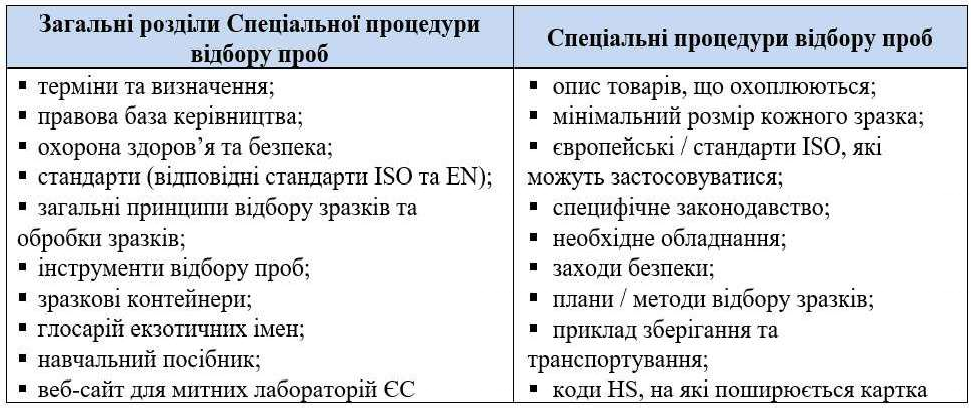 4. Комунікація і стратегія

Комплекс заходів, присвячених науково-технічному спілкуванню та обміну між окремими митними лабораторіями, а також між CLEN та іншими інституційними партнерами, такими як служби Європейської комісії, митні адміністрації та митні лабораторії країн, що не входять до ЄС.

Основним видом діяльності є семінар європейських митних служб, який проводиться кожні 3 роки.
5. Наукова експертиза 

Цей напрямок CLEN присвячений експертизі в конкретних областях

Початкові заходи включали семінар з молекулярної біології та інших методів, що використовуються для забезпечення дотримання ЄСП або контролю за харчовими продуктами, а також для захисту видів СІТЕС та деревини, робочу групу з текстилю та взуття, що вивчає визначення сировини та матеріалів. позиція та класифікація тарифів, а інший по тютюну, що розглядає параметри та методи, пов'язані з контролем тютюну та тютюнових виробів для акцизів та класифікації.

Пізніші заходи включали семінари та робочі групи з таких тем, як дизайнерські наркотики (нові психоактивні речовини), рослини та рослинні продукти, а також технології митного контролю, а також розробку концепції виїзду на місця з мобільними лабораторіями та переносним обладнанням там, де знаходяться зразки . В рамках цієї акції також організуються навчальні заняття за спеціалізованими методами, такими як останній метод LSC, щоб забезпечити кращу ідентифікацію та кількісну оцінку продуктів на біологічній основі в контрольованих зразках, що є важливим кроком на шляху до митного контролю
6. Європейський митний довідник імічних речовин

Являє собою інформаційний інструмент з хімічних речовин, спеціально призначений для працівників митниці та суб'єктів економічної діяльності, які беруть участь у митних деклараціях.

Це один із перших конкретних результатів співпраці між Європейською комісією та державами-членами ЄС у митній сфері (перша публікація у 1974 р.). ECICS є єдиною у світі базою даних, що забезпечує надійні класифікації у митній номенклатурі хімічних речовин.

Він доступний в Інтернеті і зараз містить понад 43 000 затверджених класифікацій.

Хоча спочатку він був присвячений тарифній класифікації, тепер він надає всю інформацію, необхідну для швидкого та ефективного контролю та безпечного поводження з хімічними речовинами митними службовцями.
Структура діяльності європейських митних лабораторій за  товарною номенклатурою
Також у ЄС діє Науковий комітет та експертні групи, який несе відповідальність за загальну координацію, необхідну для узгодженості процесу підготовки наукових висновків, що стосуються встановлення процедур роботи та гармонізації методів роботи. 

Він готує наукові висновки з питань, які належать або до компетенції декількох експертних груп, або ж з питань, що не входять до компетенції жодної з них. 
 

На сьогодні функціонують такі експертні такі групи: група щодо харчових добавок, ароматизаторів, допоміжних технологічних елементів і матеріалів, які контактують з продуктами харчування; група щодо добавок і продуктів або речовин, які використовуються у кормах; група з питань здоров’я рослин, фітофармацевтичних продуктів та їх відходів; група з генетично модифікованих організмів; група з дієтичних продуктів, харчуванню та алергічних реакцій; група щодо біологічних ризиків; група щодо забруднюючих домішок у харчовому ланцюгу; група щодо здоров’я та добробуту тварин.
ХОРВАТІЯ
Митна лабораторія виступає як один із структурних підрозділів центрального апарату митного управління Міністерства фінансів. Митна лабораторія ділиться на чотири відділи: відділ сільського господарства і харчових продуктів; відділ алкогольних та безалкогольних напоїв; відділ нафтопродуктів та вуглеводнів та департамент промислової продукції.
Основним видом діяльності митної лабораторії є тестування широкого асортименту товарів, а саме: сільськогосподарських і харчових продуктів, вина, спирту, нафтопродуктів, пластмаси, а також різних промислових товарів з метою розрахунку сум

митних та акцизних платежів. Дослідження проводяться згідно з правовими нормами (правилами ЄС), нормами та іншими встановленими методами. Митна лабораторія акредитована відповідно до ISO / IEC 17025:2007.
Порядок проведення експертного дослідження полягає в такому:

а) імпортер отримує протокол досліджень митної лабораторії (перший тест). Якщо митна лабораторія не використовує необхідний для проведення аналізу спеціальний метод випробувань, цей метод випробування застосовують в іншій лабораторії (комплексне дослідження). При цьому документ з результатами аналізу роботи іншої лабораторії повинен містити інформацію про таку лабораторію;

б) якщо суб’єкт зовнішньоекономічної діяльності не задоволений отриманими аналітичними результатами, він може звернутися до митного управління щодо проведення повторного тесту;

в) митне управління забезпечує суб’єкта зовнішньоекономічної діяльності інформацією про лабораторії, де можна було б провести повторний тест. Повторний тест не може бути виконаний в тій самій лабораторії, що й перший тест. Повторний тест оплачує суб’єкт зовнішньоекономічної діяльності;

г) співробітники митної лабораторії можуть брати участь як спостерігачі у другому випробуванні в іншій лабораторії;

д) якщо результати першого та другого тестів відрізняються, результат другого тесту є остаточним.
Етапи проведення експертиз проб (зразків) товарів у митній лабораторії Хорватії
КІПР
Існує окрема Державна митна лабораторія (Official Government Laboratory). Митна лабораторія поділяється на п’ять секторів: якість та безпека харчових продуктів; вода та навколишнє середовище; контроль за наркотиками; навколишнє середовище та охорона здоров’я; визначення автентичності та географічного походження продукції.

Дослідження в основному здійснюється за рахунок коштів Європейського Союзу і національних ресурсів, зокрема науково-дослідного фонду Міністерства охорони здоров’я.
Зразки для експертного дослідження відбираються одночасно у кількості трьох примірників (два з яких додаткові). Перший використовується для першого випробування, інші два зберігаються в митниці для використання в разі знищення першого зразка або у разі, якщо суб’єкт зовнішньоекономічної діяльності заперечує результати першого випробування.
У разі незгоди з результатами першого тесту суб’єкт зовнішньоекономічної діяльності має право клопотати про призначення другого тесту. Другий зразок надсилається до National Reference Laboratory i для другого випробування, після чого митниця інформує суб’єкта зовнішньоекономічної діяльності листом про результати другого випробування та остаточне рішення
Особливістю кіпріотської побудови процедури проведення експертного дослідження є наявність дворівневої та двосуб’єктної структури: Official Government Laboratory та National Reference Laboratory (остання виступає суб’єктом проведення експертних досліджень у разі призначення повторних експертиз).
ЕСТОНІЯ
В Естонії відсутня окрема митна лабораторія. Експертні дослідження проводить Бюро митних послуг – Eesti Keskkonnauuringute Keskus Estonian Environmental Research Centre (EKUK)
На Бюро митних послуг покладено виконання таких обов’язків:

організація всіх хімічних і фізичних лабораторних аналізів, необхідних для Податкового й Митного управління, і вивчення об’єктів у межах митного лабораторного комплексного обслуговування;

аналіз товарів, що належать до Естонської товарної номенклатури (EKN), перевірка відповідності комерційної номенклатури, присвоєної продуктам;

визначення вимог до якості продукції;

контроль споживчих товарів, таких як іграшки, текстиль, косметика, свічки, предмети домашнього вжитку, кухонне начиння тощо;

контроль вмісту кадмію, хрому і нікелю в товарах
ПОЛЬЩА
Для підготовки плану відбору проб необхідно здійснити такі заходи: 

перевірити наявну інформацію про товар

ознайомитися із ситуацією, яка стосується вибірки, включаючи підготовлену раніше інформацію щодо безпеки праці

підготувати необхідні інструменти для відбору зразків та контейнерів для зразків

перевірити будь-які конкретні положення або рекомендації щодо вибірки відповідних товарів.
Схема процедури здійснення відбору проб (зразків) товарів для досліджень у митній лабораторії Республіки Польща
НІДЕРЛАНДИ
Провадження митних експертиз покладено на спеціальну установу – Belastingdienst Douane Laboratorium. Митниця має право взяти зразки для перевірки декларації або для детального вивчення товару. Зацікавлена сторона може подати заявку на відбір зразків для встановлення тарифної класифікації, митної вартості або митного статусу.
Результати роботи Митної лабораторії мають рекомендаційний характер, а митниця визначає, чи слідувати цим висновкам. Здебільшого митниця поділяє позицію митної лабораторії. Результати дослідження вказують на використовувані методи аналізу, що дозволяє у процесі оскарження порівняти використані методи аналізу з результатами аналізу зацікавленої сторони.
ТУРЕЧЧИНА
Основним обов’язком митних лабораторій є визначення класу імпортованих товарів у межах турецького митного тарифу та уточнення позицій митного тарифу імпортованих товарів. 

Метою лабораторного аналізу є визначення вмісту імпортованих товарів та підтвердження відповідності змісту вимогам турецького законодавства
У Туреччині ці класифікації впроваджуються митними органами через систему тарифів під назвою «Статистичні положення митного тарифу» (GTIP), яка є зміненою формою стандартної системи тарифів Світової митної організації – «Гармонізованої системи» (HS). 

У GTIP використовується дванадцятизначне кодування для ідентифікації та класифікації імпортованих та експортованих товарів з метою складання статистики торгівлі та визначення митного тарифу.
Висновки митної лабораторії вважаються обов’язковими.
РУМУНІЯ
Існує окрема митна лабораторія (Central Customs Laboratory National Agency for Fiscal Administration General Directorate of Customs).
Митна лабораторія проводить дослідження на основі аналітичних методів, які доводяться до громадськості, але існують і такі, що не публікуються. 

Аналітичні методи та їхні посилання (правові положення) описуються у протоколі випробувань.


Право проводити випробування для митних цілей належить лише митним лабораторіям, інформація про які є публічною.
МОЛДОВА
Провадження митних експертиз покладено на спеціальну установу – Митну лабораторію. Експертиза може здійснюватися за ініціативи митного органу, а також декларанта чи іншої особи. Рішення про проведення експертизи ухвалює посадова особа митного органу в межах своїх повноважень. 

Експертиза здійснюється фахівцями Митної лабораторії або інших експертних установ, або експертами, призначеними митними органами.
Експертне дослідження складається з таких кроків: етап підготовки (містить візуалізацію експертом та вибірку зразків); аналітичний етап (дослідження об’єкта); синтетичний етап (порівняльне дослідження); оцінювання результатів та формулювання висновку. 

Власник товару та представники, уповноважені ним, мають право ознайомитися з результатами експертизи.
ІСПАНІЯ
В Іспанії існує окрема державна установа – Митна лабораторія (Каталонії, Валенсії та Центральна (у Мадриді)). Митна лабораторія розробляє пропозиції щодо класифікації товарів, які надає для потреб митниці
Також на Митну лабораторію покладено виконання таких завдань:

проведення фізико-хімічних аналізів, пов’язаних з контрольними діями служб Департаменту митних і спеціальних податків, і випуск відповідних аналітичних звітів;

виконання хіміко-технологічних досліджень, пов’язаних з товарами і виробничими процесами, регульованими правилами зовнішньої торгівлі, спільної сільськогосподарської політики (CAP) або спеціальними податками;

участь у робочих групах і комітетах Європейського Союзу з питань хіміко-технологічного типу, пов’язаних з митними лабораторіями;

реалізація хіміко-технологічних досліджень із контролю небезпечних хімічних речовин, прекурсорів лікарських засобів та інших продуктів.
ШВЕЙЦАРІЯ
КАНАДА
В Канаді законодавчо передбачено два окремі процеси проведення експертизи.
Імпортер може запитувати прийняття рішення до ввезення товару. Це називається запитом «Попереднє рішення». Два зразки (А і Б): перший – для негайного аналізу; другий – для потенційного «другого» тесту, можуть бути взяті одночасно. 
Рішення про класифікацію першого зразка може бути доступним через 3–6 місяців після відбору зразків, тому для забезпечення цілісності другого зразка, зокрема для швидкопсувних та нестійких продуктів або тих, що мають обмежений термін зберігання, повинен бути застосований відповідний протокол збереження. В іншому разі відбір проб здійснюється також після пост-митного аудиту імпортованих товарів. 
Аудит може відбуватися від 3 до 24 місяців після ввезення, а рішення про класифікацію, як правило, здійснюється через 3–6 місяців після аналізу зразка.